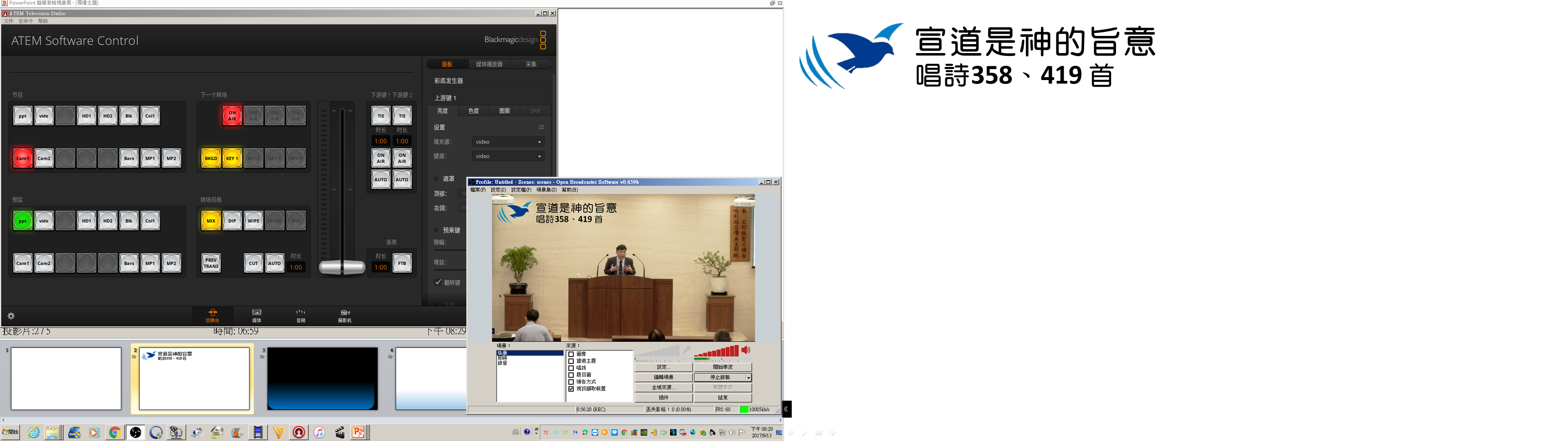 Power Point 
簡報軟體
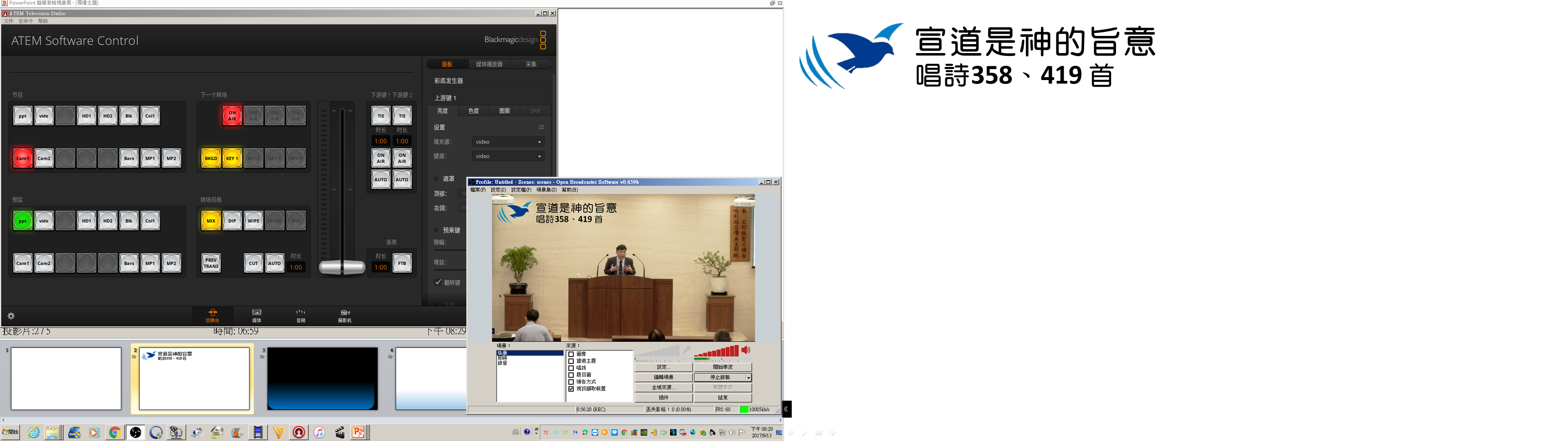 2
ATEM Software Control 
導播軟體
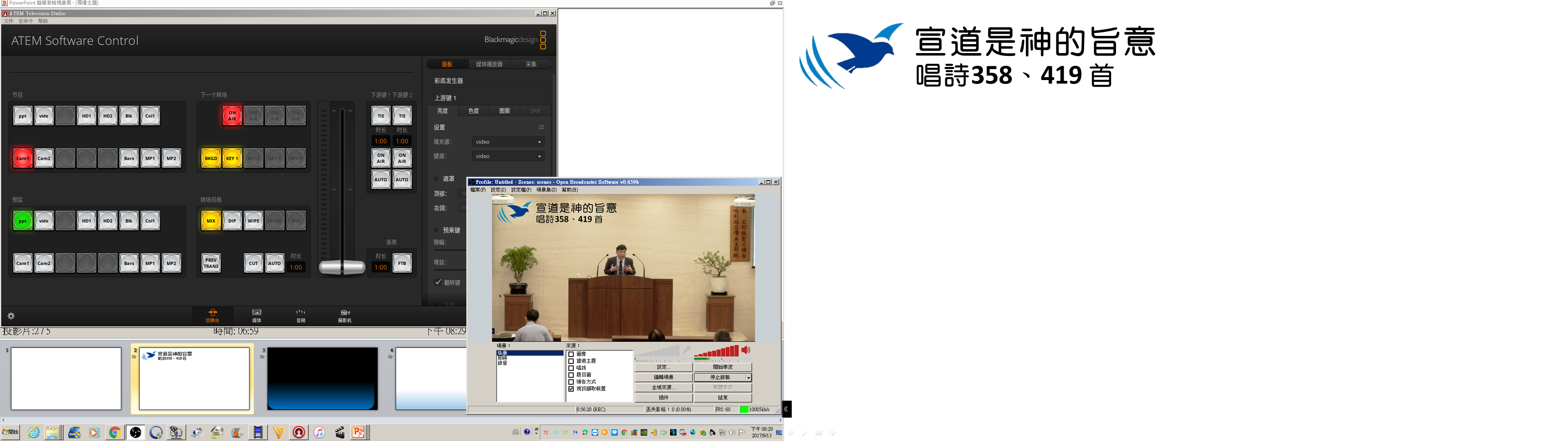 Open Boardcaster  Software 錄影軟體
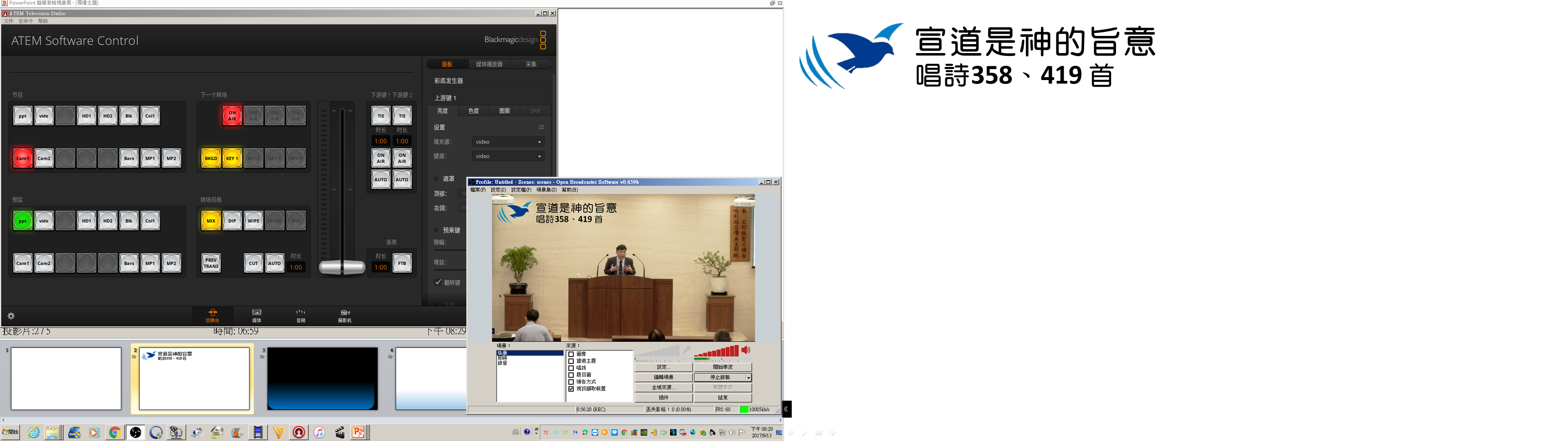 3
1
1.打開”導播主題.pptx”，更改第二頁的主題及詩歌，存檔後撥放本頁面
2.打開導播軟體，於下一個轉場使 BKGD  KEY1  ON AIR  三燈亮起
3.打開錄影軟體，開始錄製
替聚會錄影打上標題